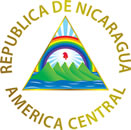 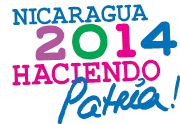 NOTA CONCEPTUALTALLER DE PROTECCIÓN CONSULAR A PERSONAS TRABAJADORAS MIGRANTESXIX Conferencia Regional sobre MigraciónNicaragua, Noviembre 2014.
ANTECEDENTES Y JUSTIFICACIÓN
CRM, Espacio Regional que aborda diferentes temáticas relacionadas con la migración internacional
Impulsa dialogo y reflexión que generen posibles acciones de protección a PMT
Representaciones Consulares son espacios privilegiados para promover la protección a las PMT en países de destino
ANTECEDENTES Y JUSTIFICACIÓN
Dialogo sobre PMT, marco de CRM,  contribuye al desarrollo de estrategias conjuntas y de mayor impacto
Primer Seminario-Taller, Managua mayo 2012
Trabajo articulado en redes y generación de alianzas estratégicas
Consolidar actuación consular en matera de Trata Laboral
Importancia de la promoción y protección consular de los derechos laborales de las PMT
Cómo se deben involucrar las autoridades consulares
ANTECEDENTES Y JUSTIFICACIÓN
Segundo Seminario Taller, Tegucigalpa 2013





Nicaragua, julio 2014; se acuerda que Nicaragua y Honduras trabajan NC
Construcción de Plan de Trabajo para promoción y defensa de derechos de PMT
NOTA CONCEPTUAL
Continuidad a esfuerzos anteriores
Seminario que concrete los esfuerzos realizados
Definir lineamientos orientadores para ejercer la protección a PMT
Llegar a la definición de un documento con herramientas y directrices que orienten el ejercicio de la función de protección a las PMT
OBJETIVO GENERAL
Contribuir a la consolidación de un marco teórico-práctico común sobre los principales enunciados y estrategias para la protección consular a las personas trabajadoras migrantes, a fin de identificar las metas o aspiraciones en ese particular, en los países miembros de la CRM
OBJETIVOS ESPECIFICOS
Construir colectivamente los lineamientos y herramientas que formaran parte de un Manual en materia de promoción y protección de derechos laborales de las personas trabajadoras migrantes, para países miembros de la CRM.

Definir acciones básicas necesarias a desarrollar desde las Representaciones Consulares, para hacer efectivo su involucramiento en la protección al trabajador migrante

Identificar los principales grupos de trabajadores migrantes, que los países integrantes de la CRM tienen en los distintos destinos y que serán beneficiarios directos del Manual

Avanzar en la caracterización e identificación de las principales necesidades de protección de nuestros trabajadores y trabajadoras migrantes
RESULTADOS ESPERADOS
Participantes comparten y se apropian del significado y alcances de los principales conceptos y herramientas en materia de protección consular al trabajador migrante
 
Participantes definen y acuerdan colectivamente un listado de acciones necesarias, posibles desde la función consular para la protección de la persona trabajador migrante
 
En conjunto los y las participantes definen los lineamientos generales que contemplará el Manual
 
Realizado inventario de los principales grupos de trabajadores migrantes en cada país e identificados los que son comunes a los países CRM
METODOLOGÍA
Fundamentalmente Interactiva, orientada a producción de insumos para escribir Manual:
           - Trabajo de grupo
           -  Plenaria
           -  Intercambio de buenas prácticas
           -  Construcción colectiva
           -  Búsqueda de consensos
PERFIL DE PARTICIPANTES
Funcionarios Consulares que atienden la temática laboral, que pueden ser o no agregados laborales 

Funcionarios de las Direcciones Consulares que trabajan en la gestión migratoria laboral
¿QUÉ SIGUE AHORA?
¿Estamos de acuerdo con lo planteado en la NC?

Contribuciones a la NC

Fuentes de financiamiento

Lugar y fecha para su realización